МУНИЦИПАЛЬНОЕ  БЮДЖЕТНОЕ  ОБРАЗОВАТЕЛЬНОЕ  УЧРЕЖДЕНИЕ 
«МАГАЗИНСКИЙ УЧЕБНО-ВОСПИТАТЕЛЬНЫЙ КОМПЛЕКС»
МУНИЦИПАЛЬНОГО ОБРАЗОВАНИЯ КРАСНОПЕРЕКОПСКИЙ РАЙОН РЕСПУБЛИКИ КРЫМ
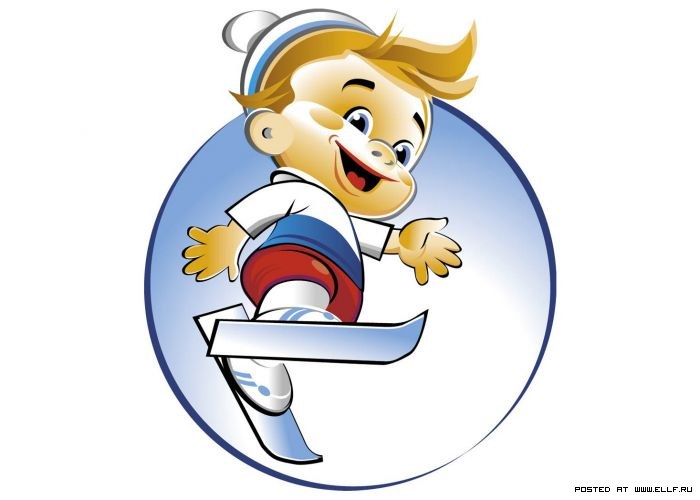 Утверждаю:
Зам. Директора по УР
___________  
«__»___________
Методическая разработка 
открытого урока 
по физической культуре в 7-м классе
на тему: «Олимпийцы»
Подготовил учитель физической культуры: Проторенко Сергей Петрович
2018г.
Зимние Олимпийские виды спорта
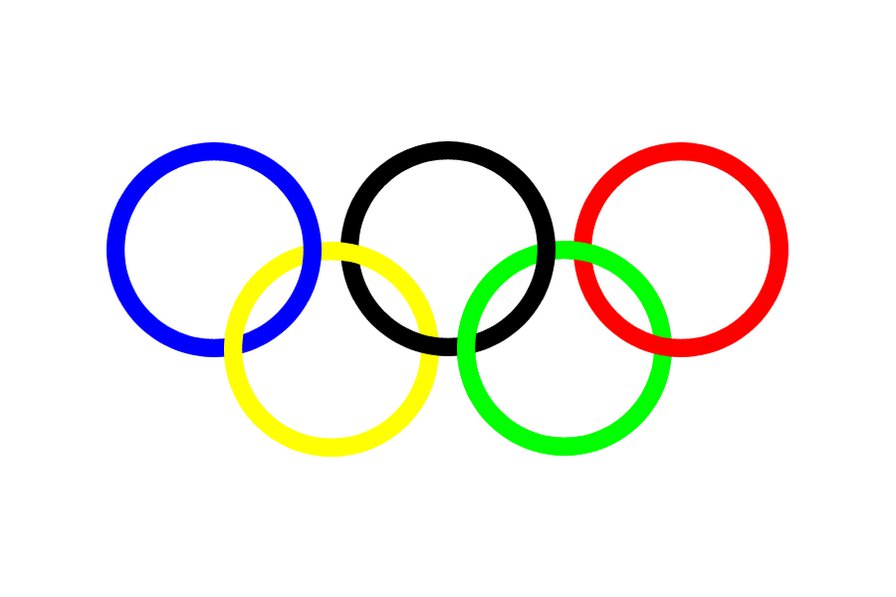 Хоккей
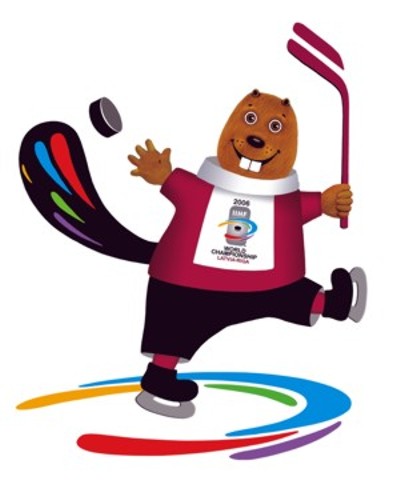 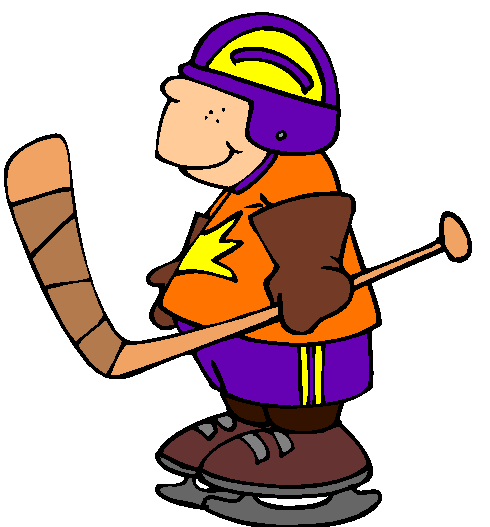 Хоккей (англ. hockey, возможно, от старофранц. hoquet — пастуший посох с крюком) спортивная командная игра с клюшками и мячом (или шайбой), содержание и цель которой — используя индивидуальное ведение и передачи мяча партнёром, забить его наибольшее число раз в ворота соперника
Существуют 3 основных вида : 1) с шайбой ; 2) с мячом ; 3) на траве
Днем рождения хоккея в России и в СССР в целом считается 22 декабря 1946 года
Российская команда по хоккею завоёвывала 
золото на олимпийских играх -1956,1964,1968,
1972,1976,1984,1988,1992г
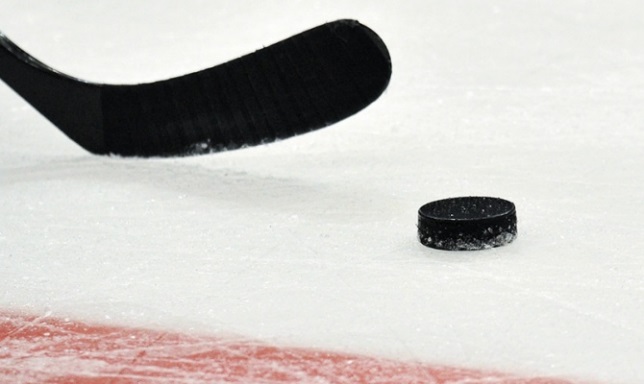 Звезды Российского хоккея – Тарасов А., Фирсов А., Харламов В., Третьяк В., Овечкин А., Буре П.
Задание
По сигналу первый игрок обводит клюшкой с мячом  5 фишек , затем, взяв все в руки, возвращается и передает эстафету следующему
(задание выполняется на время)
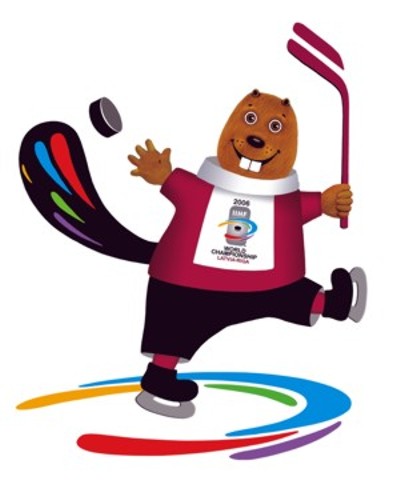 Конько-бежный спорт
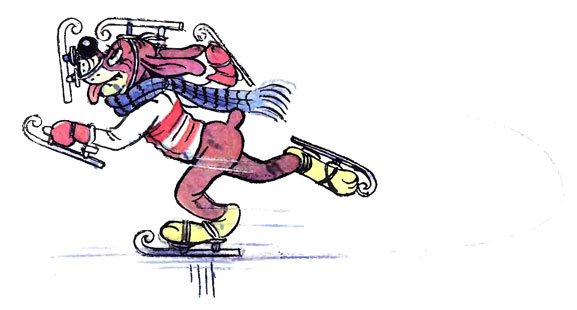 Конькобежный спорт
Шорт-трек
Фигурное катание
Задание
На роликовых коньках первый игрок 
 объезжает 5 стоек, затем возвращается по прямой обратно. 
Передаёт эстафету следующему
(задание выполняется на время)
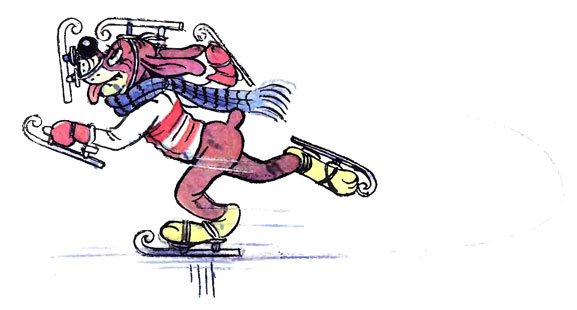 Лыжный спорт
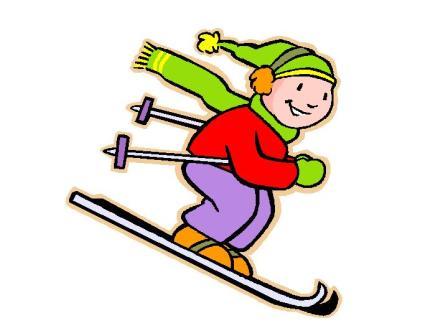 Лыжный спорт
Лыжные гонки
Лыжное двоеборье
Задание
На стартовой линии стоит с лыжными палками и в маленьких лыжах первый игрок, по сигналу он проходит дистанцию, объезжая 6 фишек, обратно бежит по прямой и передает эстафету
( задание  выполняется на время)
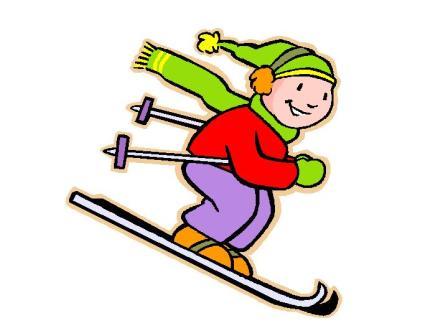 Биатлон
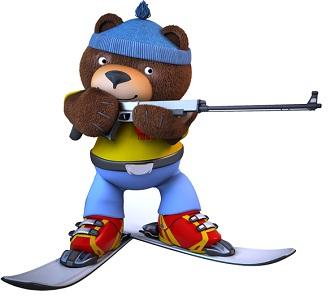 Биатлон
Задание
Первый игрок бежит до черты, в  руках 3 малых мяча , от определённой линии он выполняет метание в цель
( цель висит на стене)
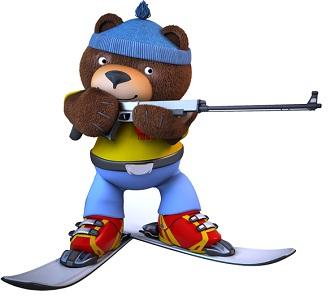 Кёрлинг
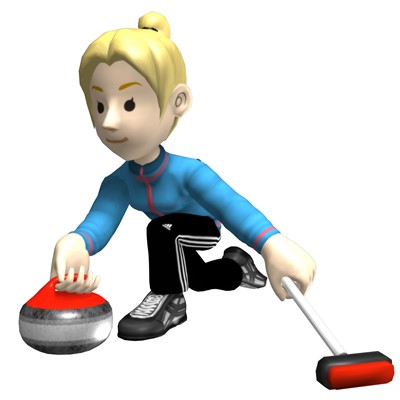 Кёрлинг
Задание
Игрок с  гимнастической палкой и воздушным шаром стоит на стартовой линии. По сигналу начинает палкой катить шар до корзины, забрасывает в неё шар и бегом  возвращается обратно . Передает эстафету ( задание  выполняется на время)
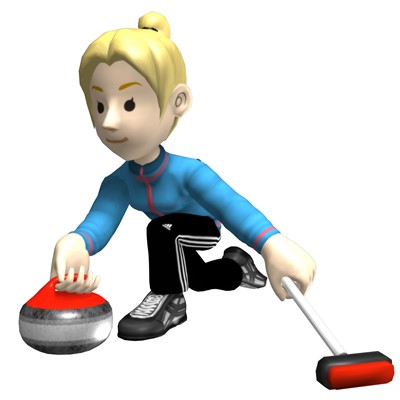 Санный спорт
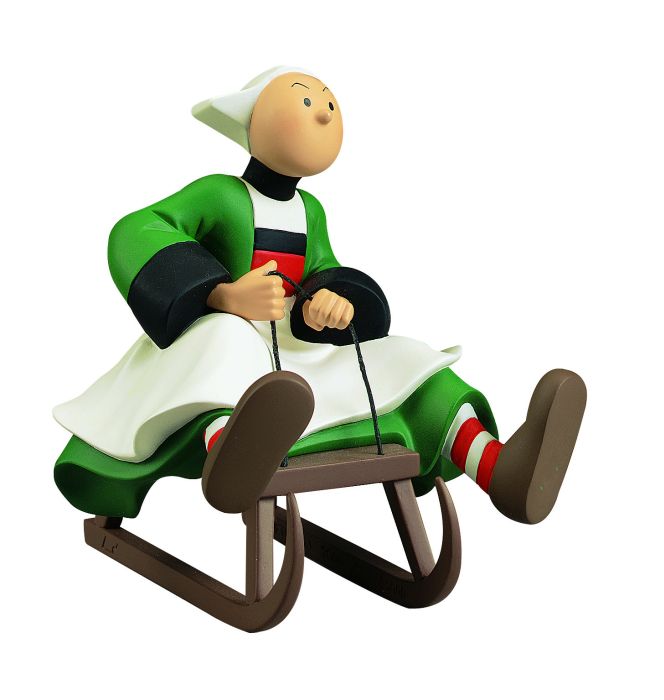 Санный спорт
Бобслей
Задание
Первый игрок  сидит на роликовой доске, второй стоит у него за спиной. По сигналу второй игрок начинает катить первого по прямой до фишки , там меняются местами и возвращаются обратно (задание выполняется на время)
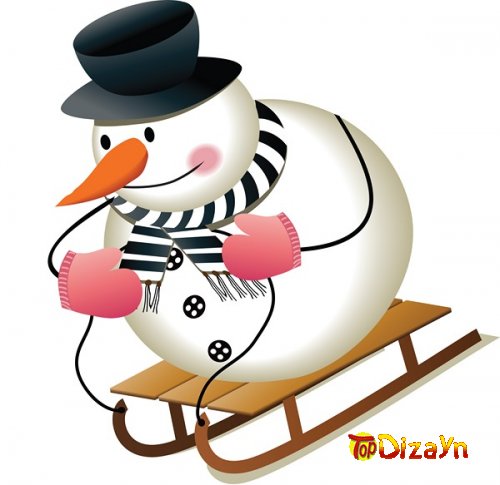 Подведение итогов
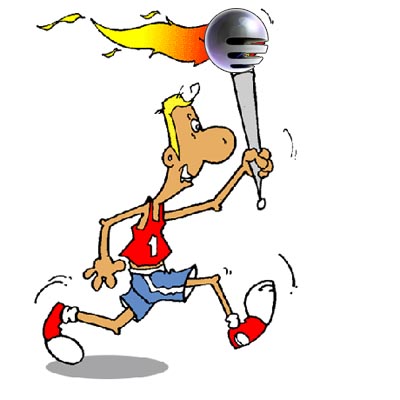 Список использованных источников:

 Изображение на первом слайде http://informatio.ru/2010/12/vyibor-talismana-zimnih-igr-v-sochi-2014-goda-foto-video/ 
 Изображение лыжника http://167.uralschool.ru/?r_month=12&r_year=2013&_year=2013&category=28&class=news_main&id=522&page=24 
 Изображение биатлониста http://sportobzor.com.ua/rus/news/cat/59/p/1/ 
 Изображение керлингиста http://www.ostrov-evropa.ru/club/afisha.php 
 Изображение спортсмена конькобежца http://allforchildren.ru/humour/pif31.php
  Изображение хоккеиста http://www.eso-online.ru/image/%7B0e0eff99-4c93-41a9-bee5-a07fa0ec54a7%7D.jpg 
  Изображение хоккеиста http://pptcloud.ru/datai/chelovek/Sport-2.files/0004-009-KHOKKEJ-igra-na-ldu-v-konkakh.png 
  Изображение клюшки с шайбой http://sp0rt-life.ru/wp-content/uploads/2013/09/wpid-Salavat-YUlaev-oderjivaet-tretyu-pobedu-podryad-0.jpg 
 Изображение бобслей http://topdizayn.com.ua/uploads/posts/2013-05/thumbs/1368602066_kjz0wpsnuid2lvt.jpg 
 Изображение эмблемы санного спорта http://static.freepik.com/fotos-kostenlos/wintersport-aktiv_1320308.jpg 
  Изображение факелоносца http://www.media.ge/images/imediolimp.jpg